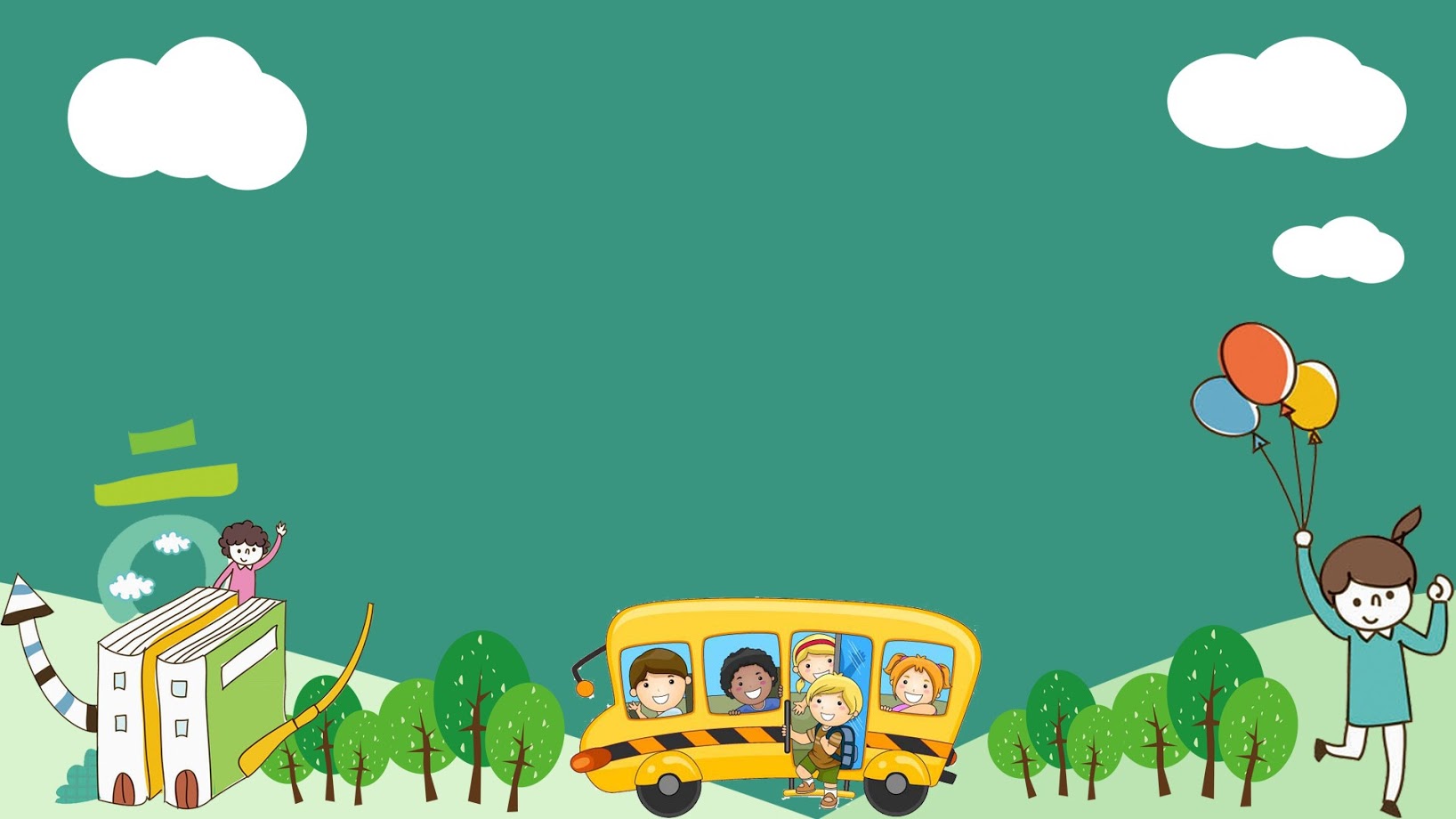 CHÀO MỪNG QUÝ THẦY CÔ VỀ DỰ TIẾT HỌC HÔM NAY!
GV: Nguyễn Thị Anh
Trường: TH Phước An
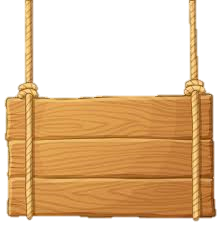 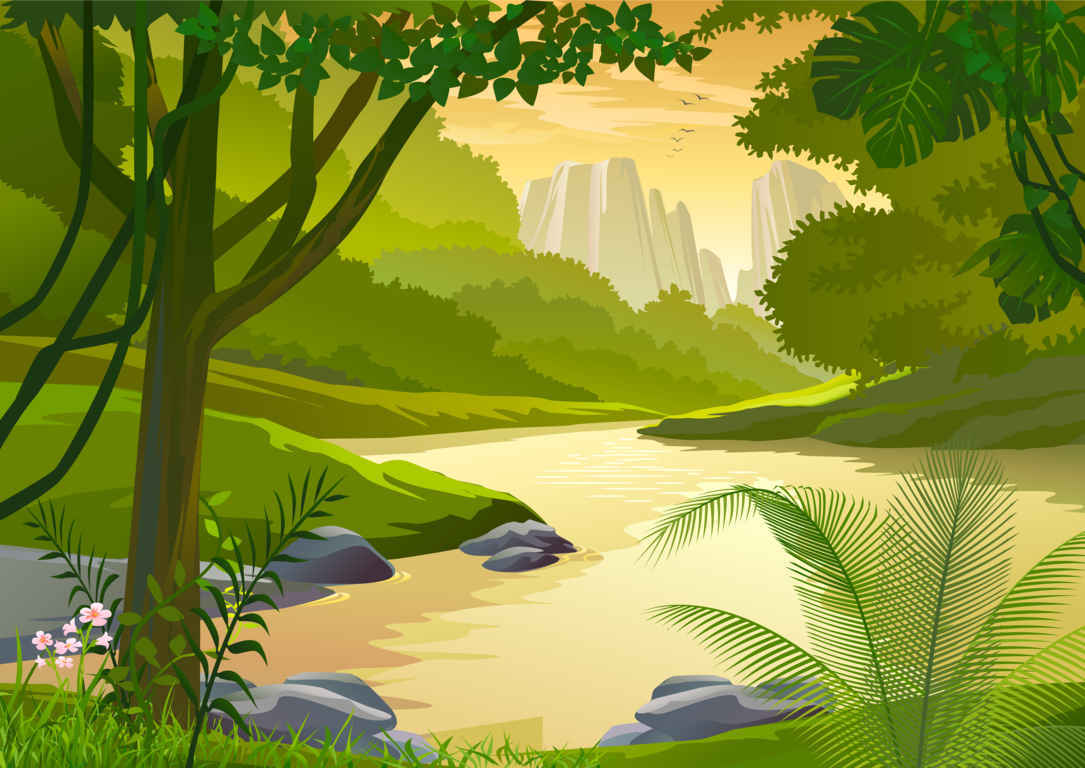 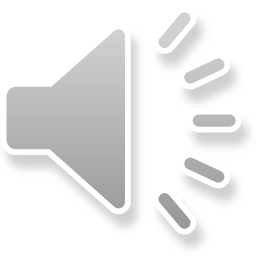 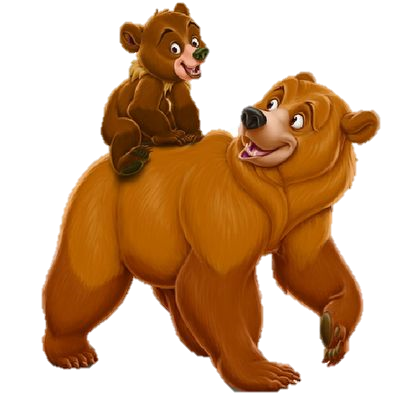 GIẢI CỨU
RỪNG XANH
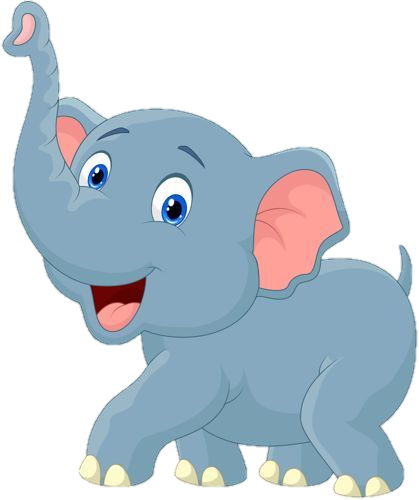 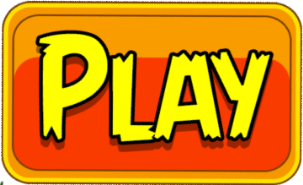 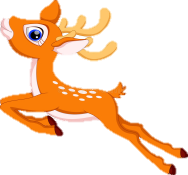 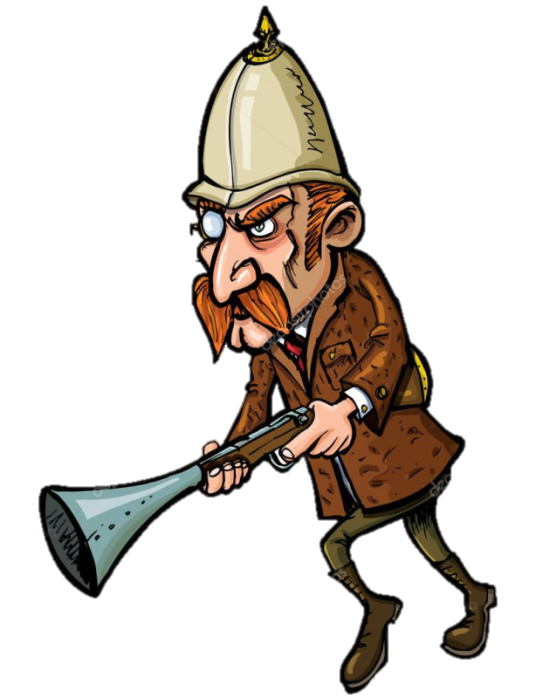 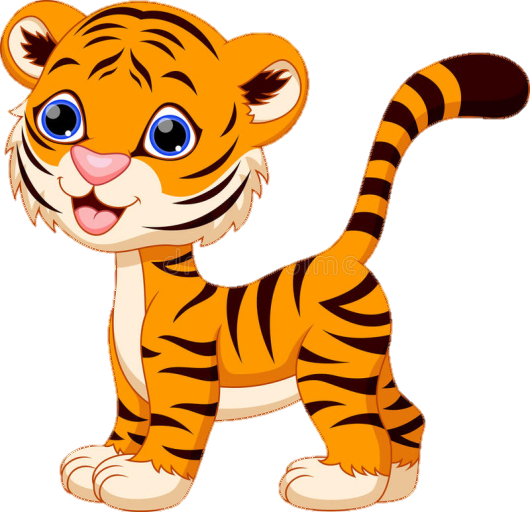 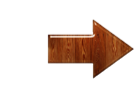 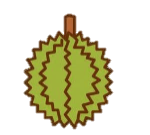 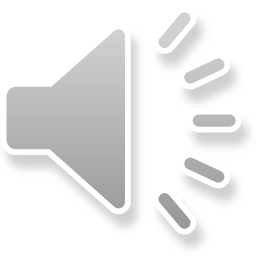 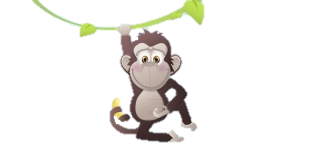 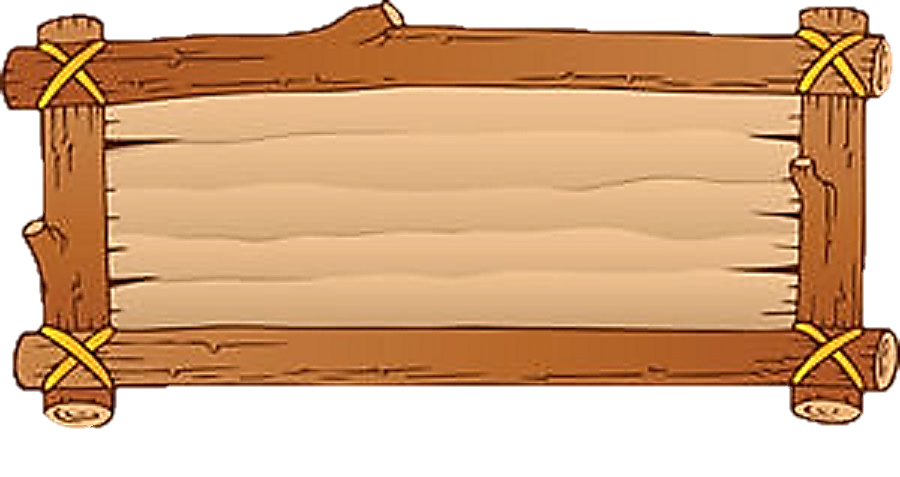 Em hãy giải cứu các loài vật trong rừng thoát khỏi sự bắt giữ của tên thợ săn độc ác bằng cách trả lời đúng các câu hỏi nhé!
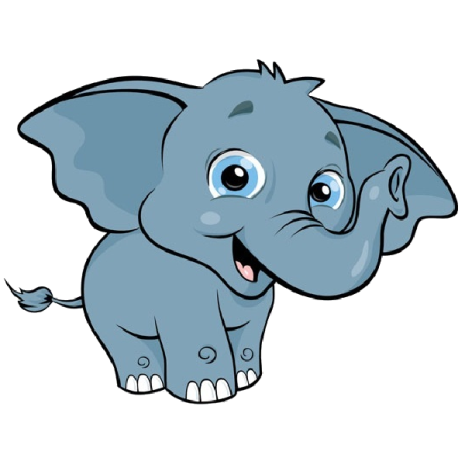 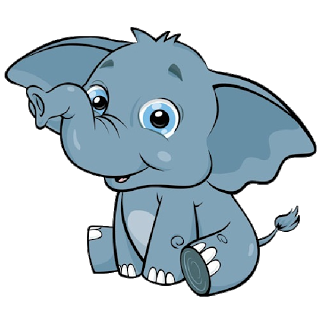 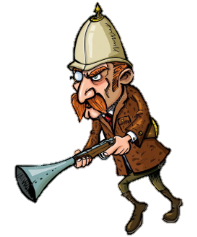 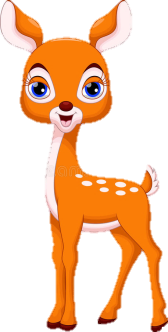 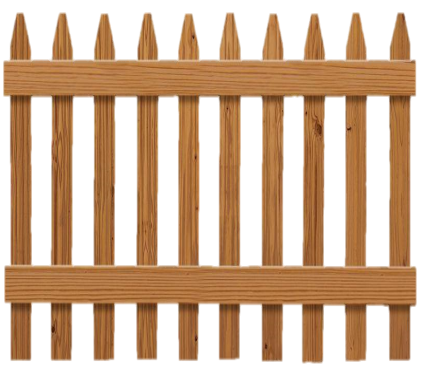 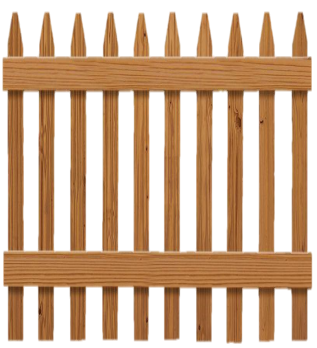 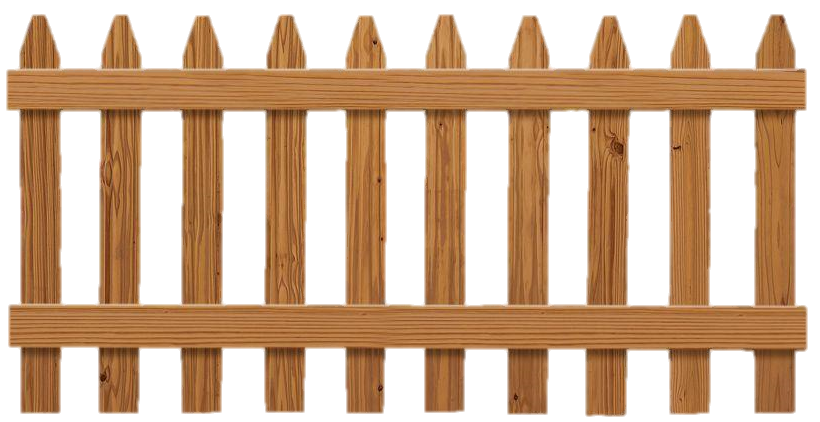 POW!
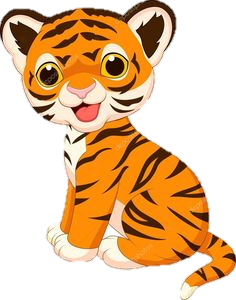 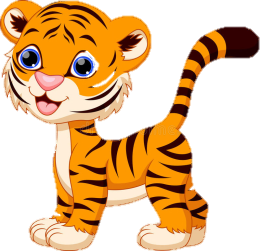 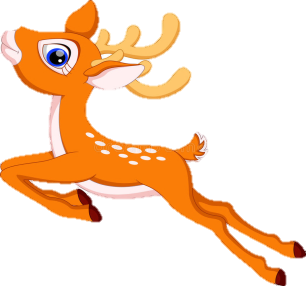 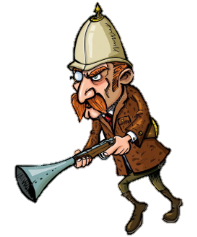 GIAO VIỆC
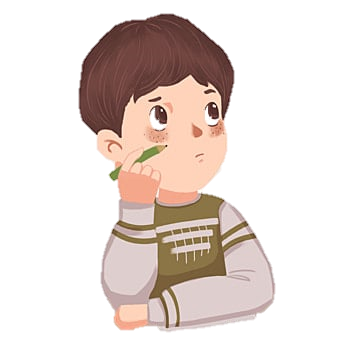 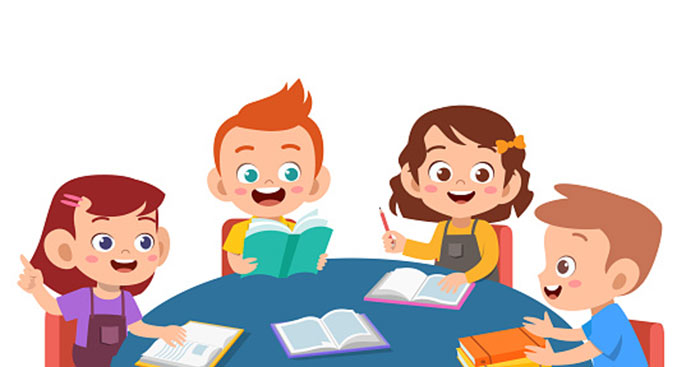 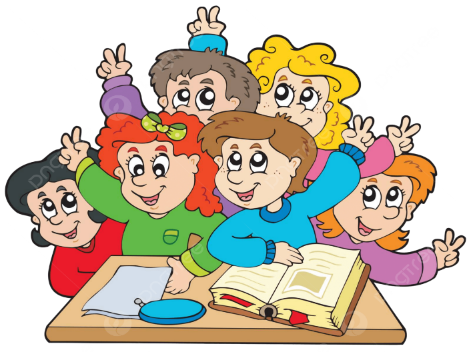 Phân số thập phân là phân số có mẫu số: 10, 100, 1000,... mà tử số khác không
1
a) Đọc mỗi phân số thập phân sau:
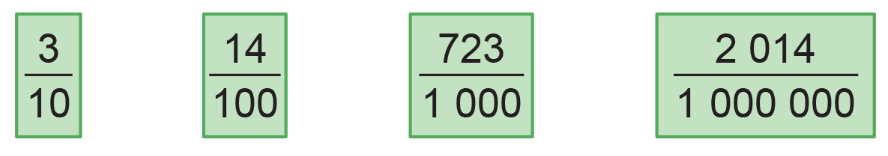 Bài 2: Phân số nào là phân số thập phân
S
Đ
S
Đ
S
Bài 2: Phân số nào là phân số thập phân
GIAO VIỆC
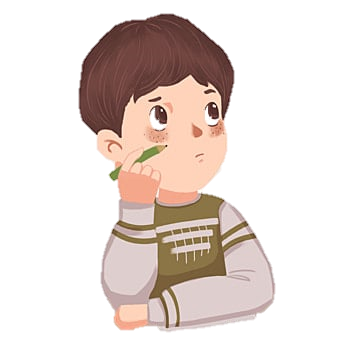 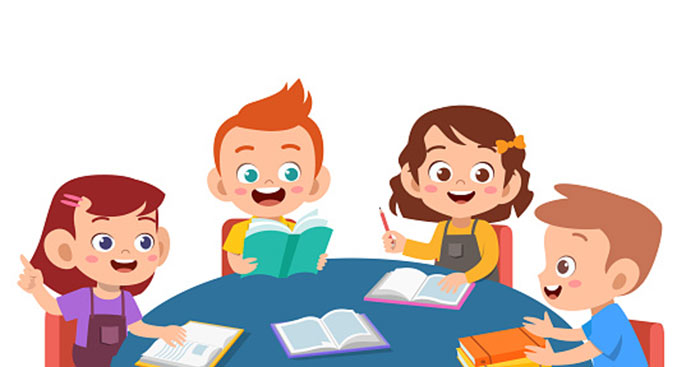 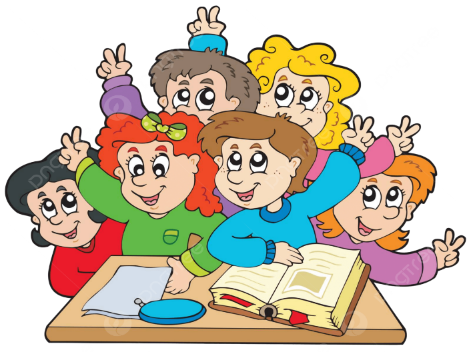 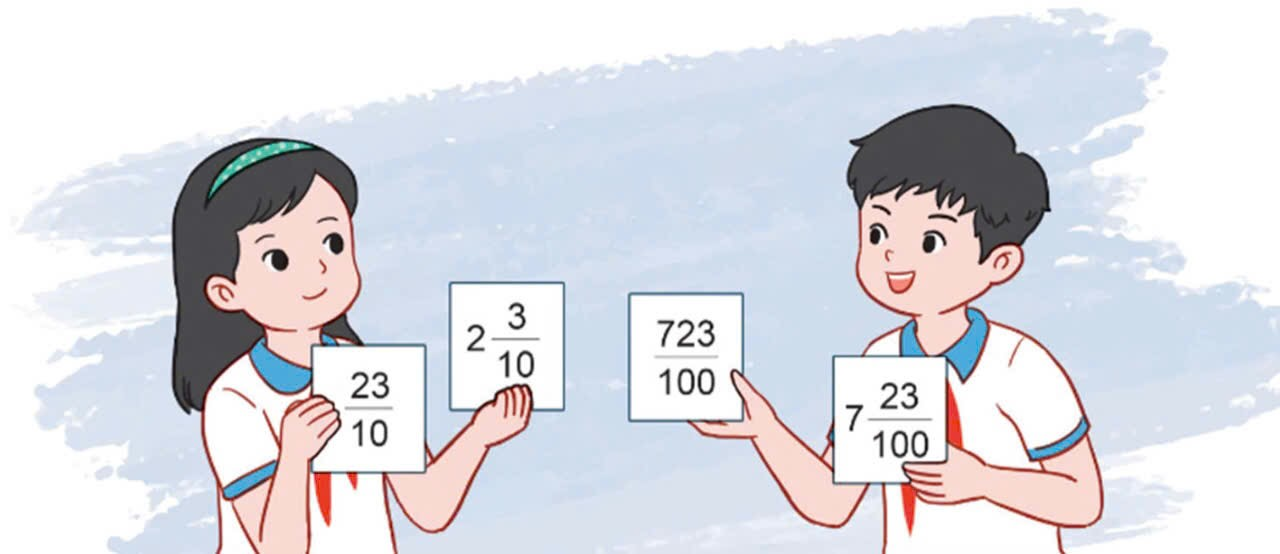 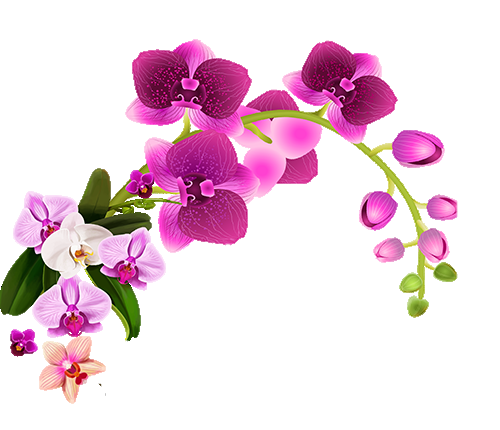 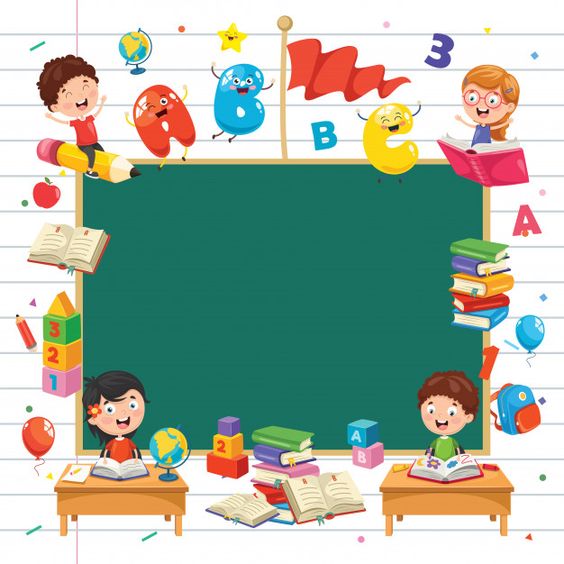 LAN HƯƠNG
CẢM ƠN THẦY CÔ 
VÀ CÁC BẠN!
035.447.3852
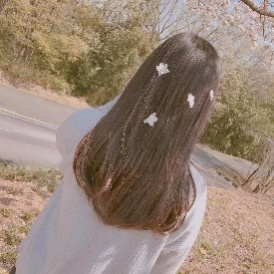 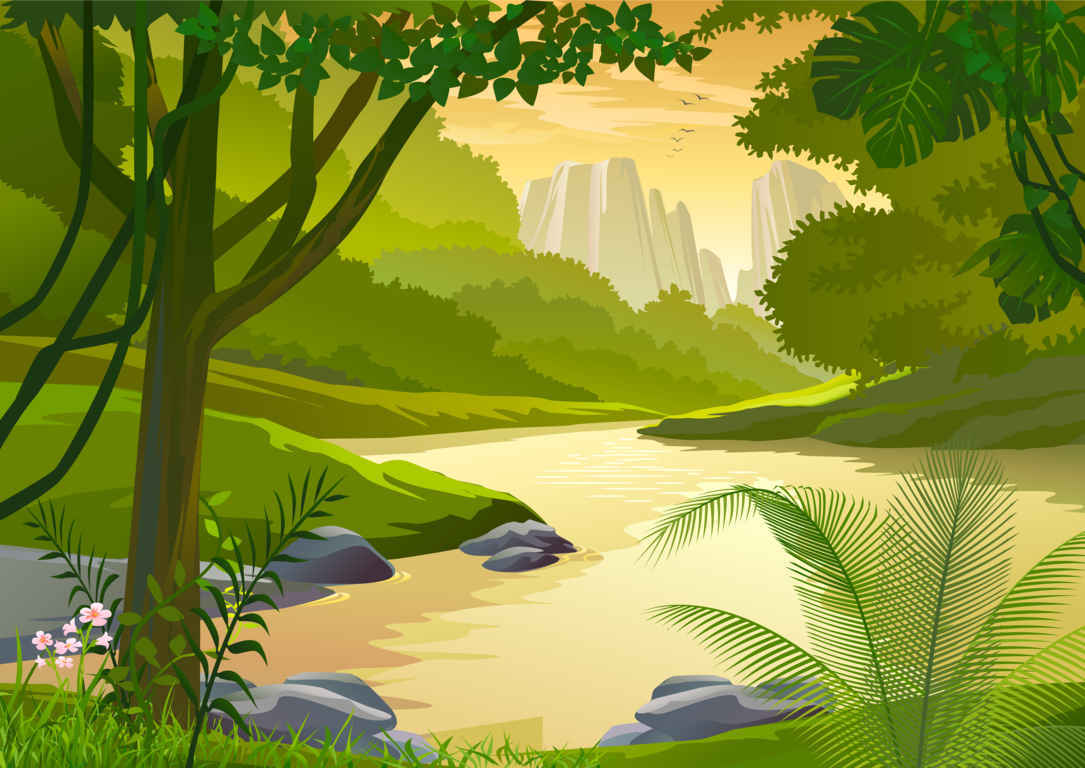 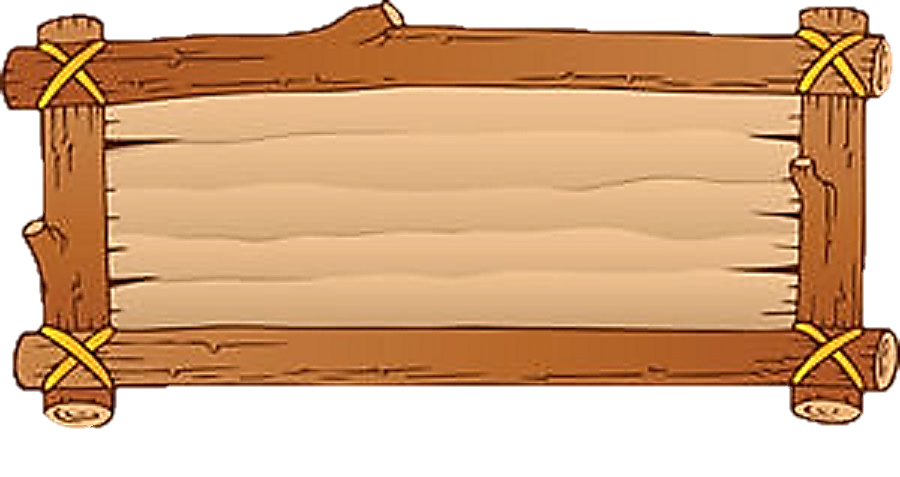 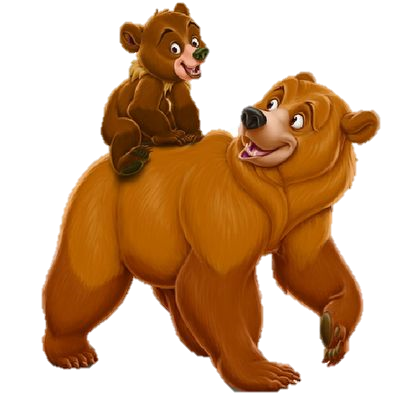 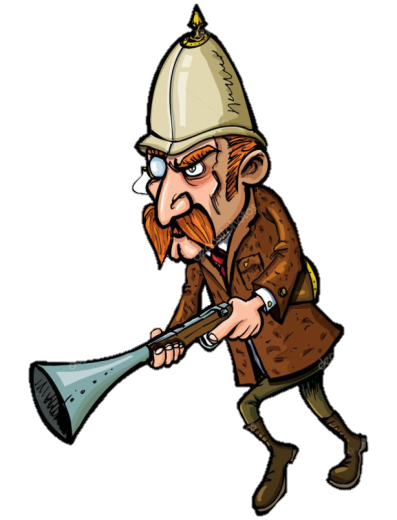 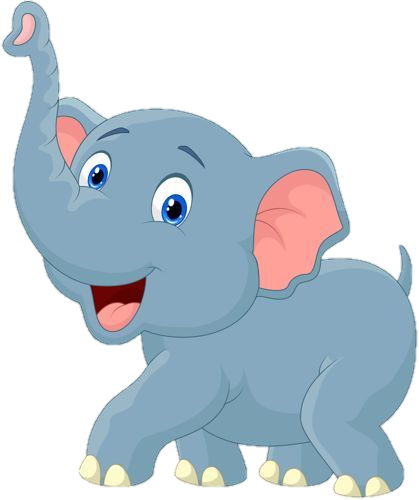 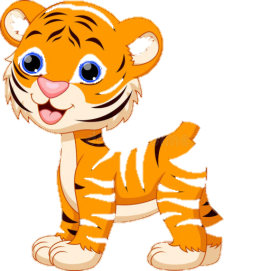 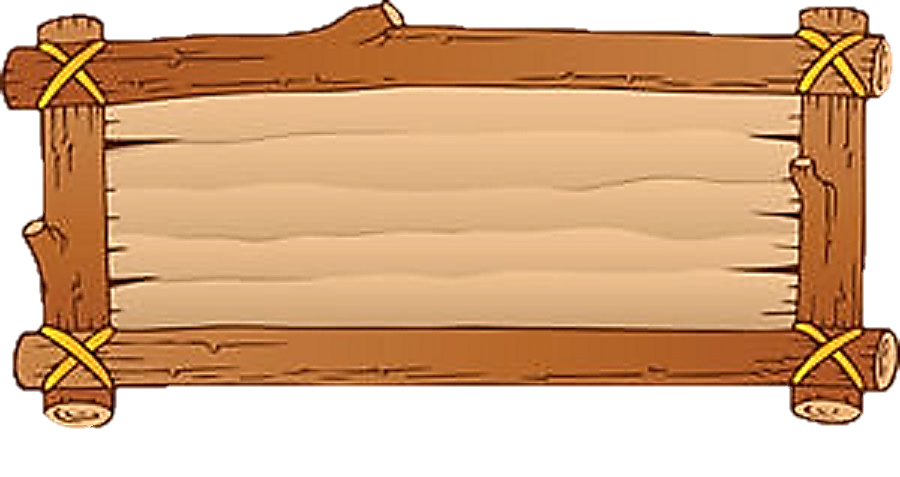 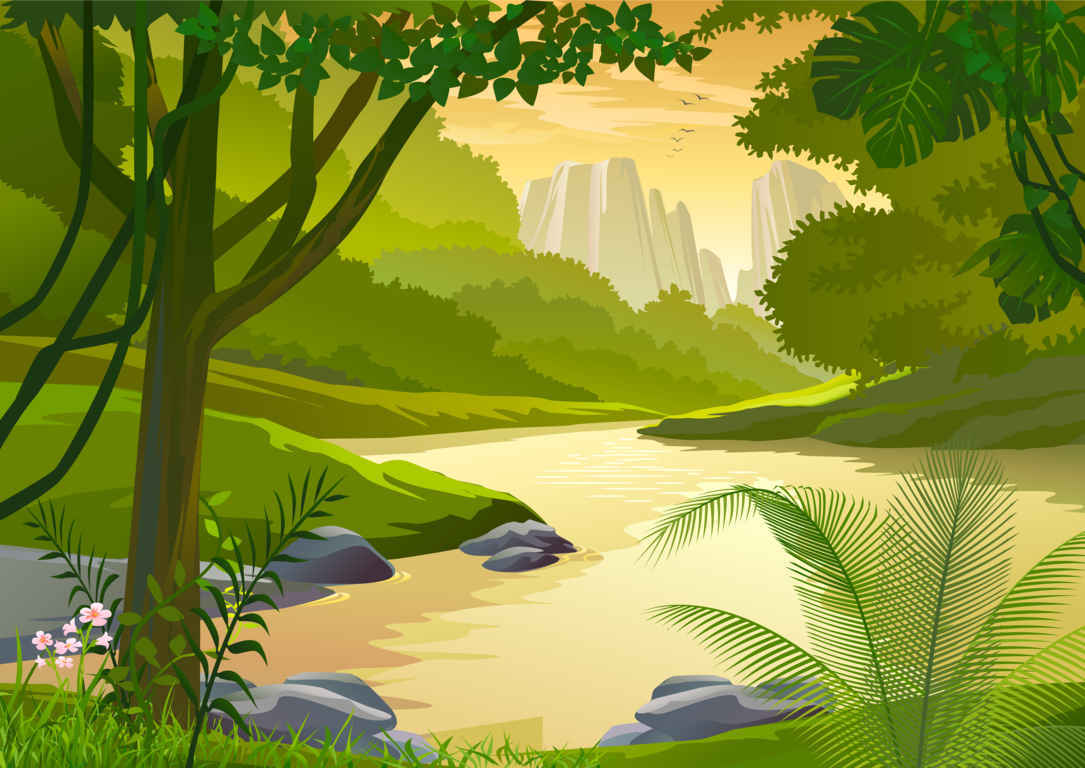 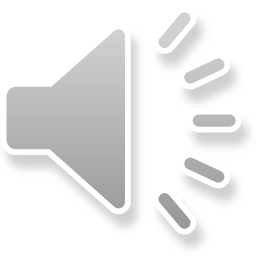 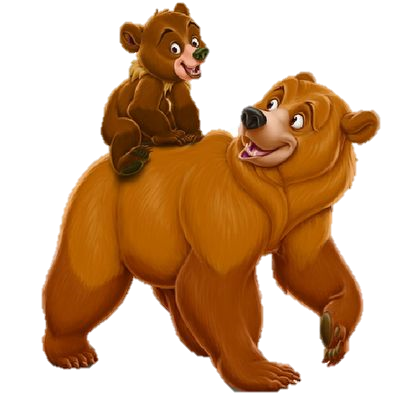 Cảm ơn các bạn
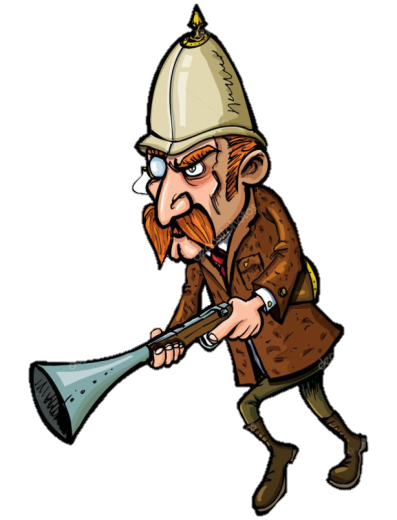 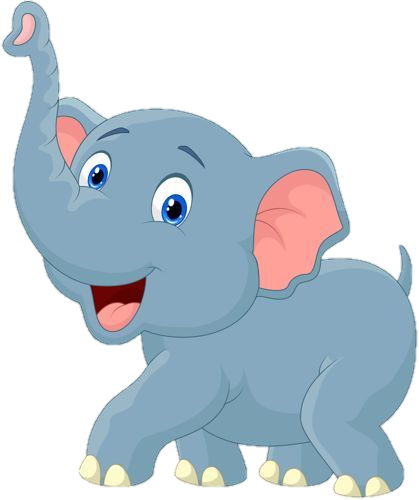 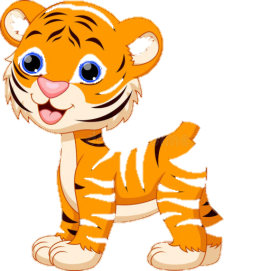 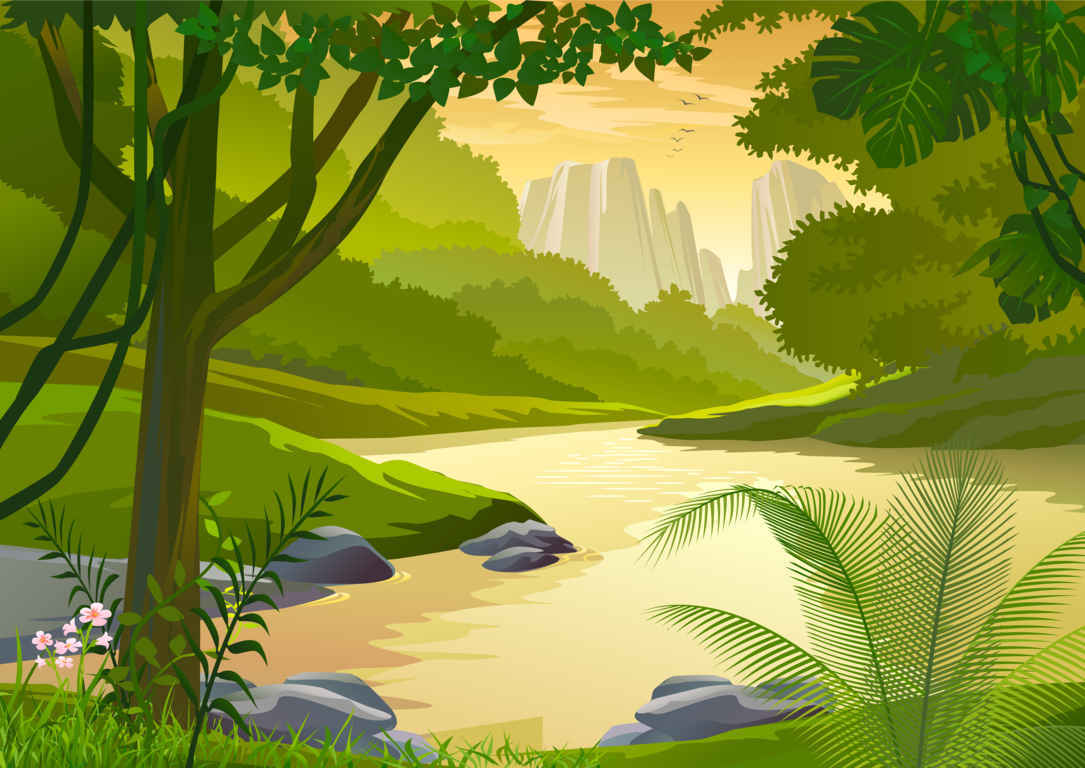 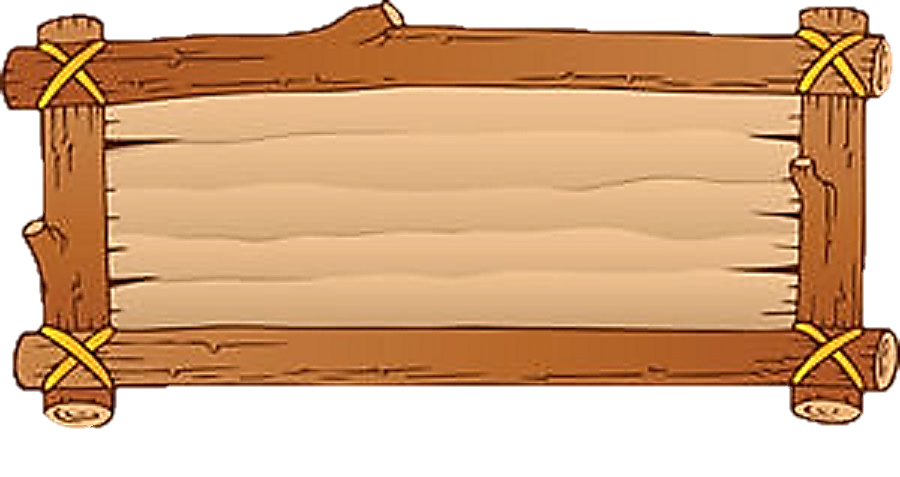 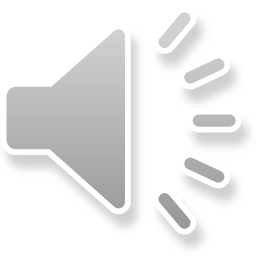 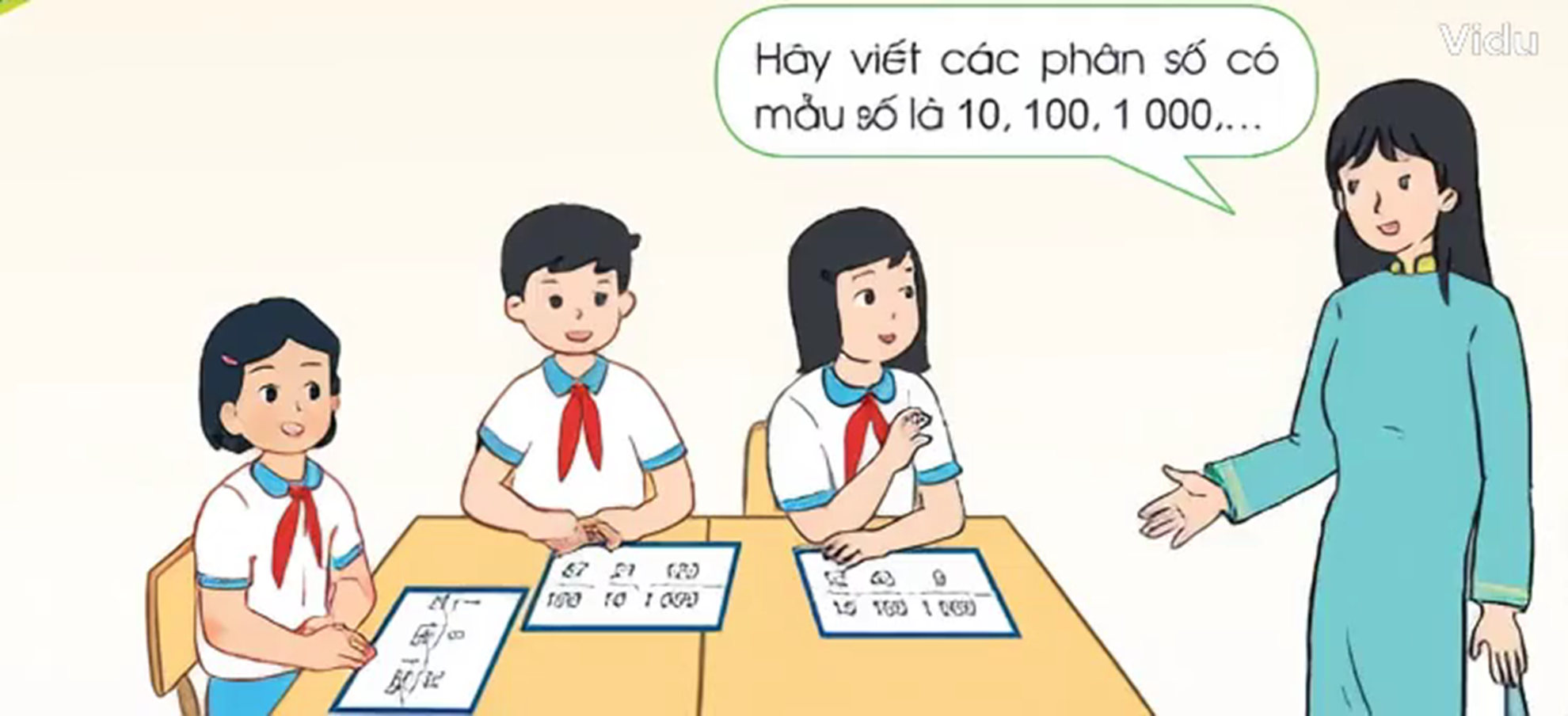 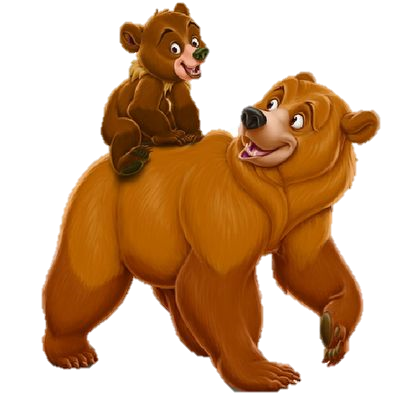 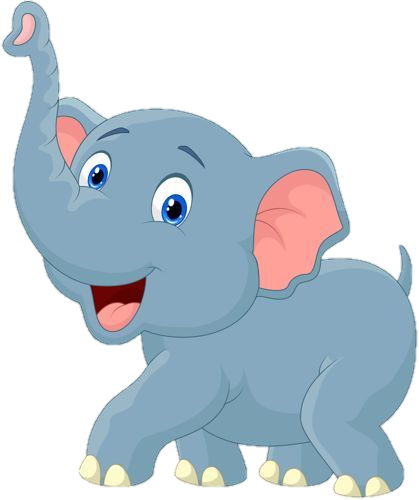 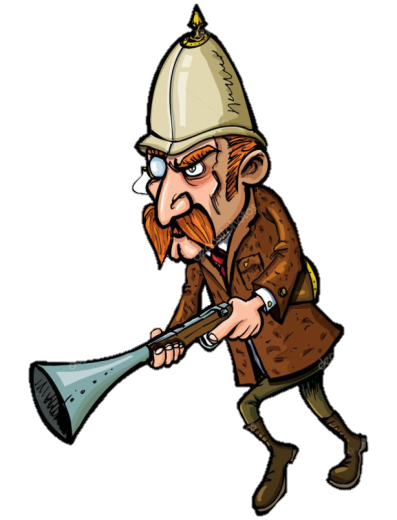 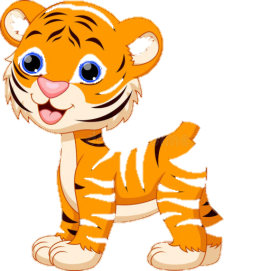 Cảm ơn các bạn